Red Folder Plus
Mental Health Services
Common Presenting Issues on Campus
Anxiety
Depression
Relationship/interpersonal problems
Stress, sleep concerns, financial stress
Academic/career-related concerns
Lack of belonging/Microaggressions
Grief/loss
Eating/body image concerns
Substance use
National College Health Assessment Data UW-Madison (Spring 2015)
Any time within the last 12 months:
89.9% reported they felt overwhelmed by all they had to do
85.1% reported they felt exhausted (not from physical activity)
63.8% reported they felt very sad
61.3% reported they felt very lonely
 
JED FOUNDATION DATA:
Suicide is the SECOND leading cause of death for college students
Mental health issues are leading impediment to academic success
National College Health Assessment Data UW-Madison (Spring 2015)
Any time within the last 12 months:
31% reported they felt so depressed that it was difficult to function

55.4% reported they felt overwhelming anxiety

7.7% reported they seriously considered suicide
0.5 reported attempting suicide
Healthy Minds Data UW-Madison (Spring 2016)SOC/Underrepresented Populations at UW-Madison
Students of color/under represented populations were more likely to state the following:
Do not feel they fit in on campus
They changed their appearance to avoid being targeted
Believe mental health is not a priority on campus

Black students, as compared to non black students, are more likely to report bias and discrimination has negatively impacted their emotional well-being
Recognize: When to Refer
When you see signs of distress:
Isolation, or in the pandemic, disconnection
Change in behavior, mood, or self-regulation
Swollen or red eyes
Hyperactive mood or speech
Depressed or lethargic mood
Anger or acting out (exaggerated emotional response)
Making others feel upset/concerned
Problem behaviors are interfering with functioning
Suicidal or homicidal statements
How to Bring up a Counseling Referral
Reflect their distress using their language or non-judgmental terms.  
“STRESS” is generally acceptable.
“Have you ever thought of talking to someone about _____?  
Did you know we have free counseling on campus?”  
“I know some people who could really help you with_____.  
The staff at UHS are really good/skilled at…”
Ways to “Sell” a Referral
How about if you try it? “You could just go for a first meeting and check it out, see if you like it.” 

Free: “It’s free!  You’ve paid for it with your Health Fee, so hey, you might as well use it.” 

Safe Place: “It’s a totally confidential, safe place to talk about stuff.  It’s good to share with someone who’s not biased and it won’t get back to anyone.”

Support: “If you want I’ll go with you and introduce you, or you can bring a friend.”
“Check” the referral for student reaction
Notice body language and tone.
Ask: “What do you think about going to UHS?”.
Ask: “Could you see yourself going to the Counseling Center?”
“Is there anything that would stop you from going to UHS?”
Issues Impacting Access
Mistrust of mental health services and the stigma associated with mental illnesses

People of color in the United States battle with microaggressions, cultural/religious/ language barriers, and negative stereotypes

Lack of culturally competent providers/ models

UHS has made significant efforts to guarantee access for students of all race/ethnicities, sexual orientations, and gender identities
Data from 2019-2020 shows that students of color, LGBTQ+ students, and TGNC students all rate MHS staff as well or better than white, straight, cisgender students on BOND scores.
Managing Crises
Listen and slow down
It’s not your crisis, you are there to assist and support, but there probably isn’t anything to fix.
Be curious and ask questions
Showing that you care and are willing to listen will likely decrease distress by itself.
If there is an imminent concern for the student’s health or that of another person, UHS can provide a consultation.
If the student expresses imminent intention to kill themselves or others, call the police. 
If the student isn’t able to care for themselves or function, find a way to get them to the hospital or into the care of reliable people (not just a roommate)
Possible Suicidal/ Homicidal References
“People would be better off without me.”
“I wish I weren’t here”
“I almost wish something bad would happen to me.”
“No one would notice if I was gone.”
“Everyone is out to get me.”

These are all ambiguous.  Ask for more information and get exact language!
Possible Suicidal/ Homicidal References
Any specific statement of intent to kill oneself or others
Any statement about a plan or a method
Referring to a specific date
Giving away prized possessions
Talking about joining a loved one on the other side
Writing a will, putting affairs in order
Crisis Response
FOR NON-EMERGENCIES BUT CONCERNING BEHAVIOR…

Students of Concern/ Dean of Students: 608-263-5700
Remember: DoSO is not bound by HIPAA.
The “Other Side” of a Referral
MENTAL HEALTH SERVICES
Individual & couple counseling
Single Session
Group counseling
24-hour crisis services
Psychiatric services
Let’s Talk/Drop-In 
Behavioral Health
Alcohol & other drug assessments
Eating assessments
General assessment
Care management
Consultations for faculty/staff,    students, & parents
Wellness Evaluations
Survivor Services
OTHER SERVICES
Stress management
Sleep management
Nutrition counseling
Yoga
SilverCloud
Massage
Acupuncture
Meditation training
Mindfulness training
YOU@UW
ACCESSING SERVICES
How to access services:
Web-book phone appointments or call 608.265.5600, option #2
You may make the appointment at any time, appointment times available will be M-F, 9am-4pm
Where are we (usually)?
333 E. Campus Mall
7th Floor
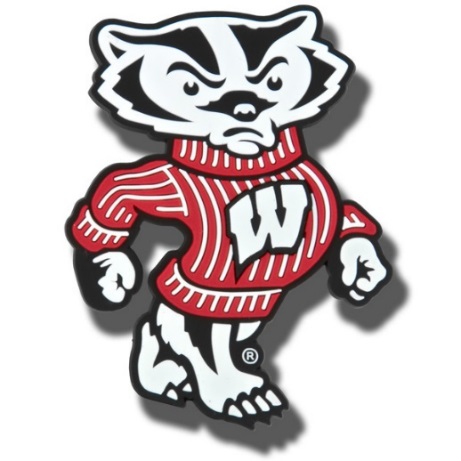 [Speaker Notes: Still able to walk over in cases of crisis, for non-crisis, please use the web-booking feature to schedule phone consultation
The crisis line is always available]
“Access” Visits/Consultation
What to expect:
Web-book a phone appointment with an access specialist
Wait for an Access provider to call you at the designated time and complete a brief consultation on the phone.
The Access Specialist will listen to your concerns and discuss what resources might be most appropriate for you, whether at UHS or elsewhere in the community.
Budget about 20-25 minutes for the consultation
Accessing Survivor Services
Survivor Services is located on the 8th floor of 333 East Campus Mall. 

They are here to support survivors (and friends/loved ones of survivors) who have experienced sexual assault, domestic/dating violence, sexual harassment, and stalking. 

To schedule an appointment or learn more about services: 
Email survivorservices@uhs.wisc.edu 
Call 608-265-5600 (option 3)
Check the website for drop in hours
QUESTIONS?
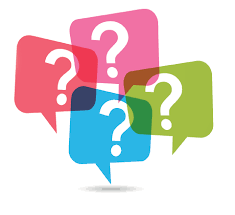 Thank you!